«ВсёЗнайки»
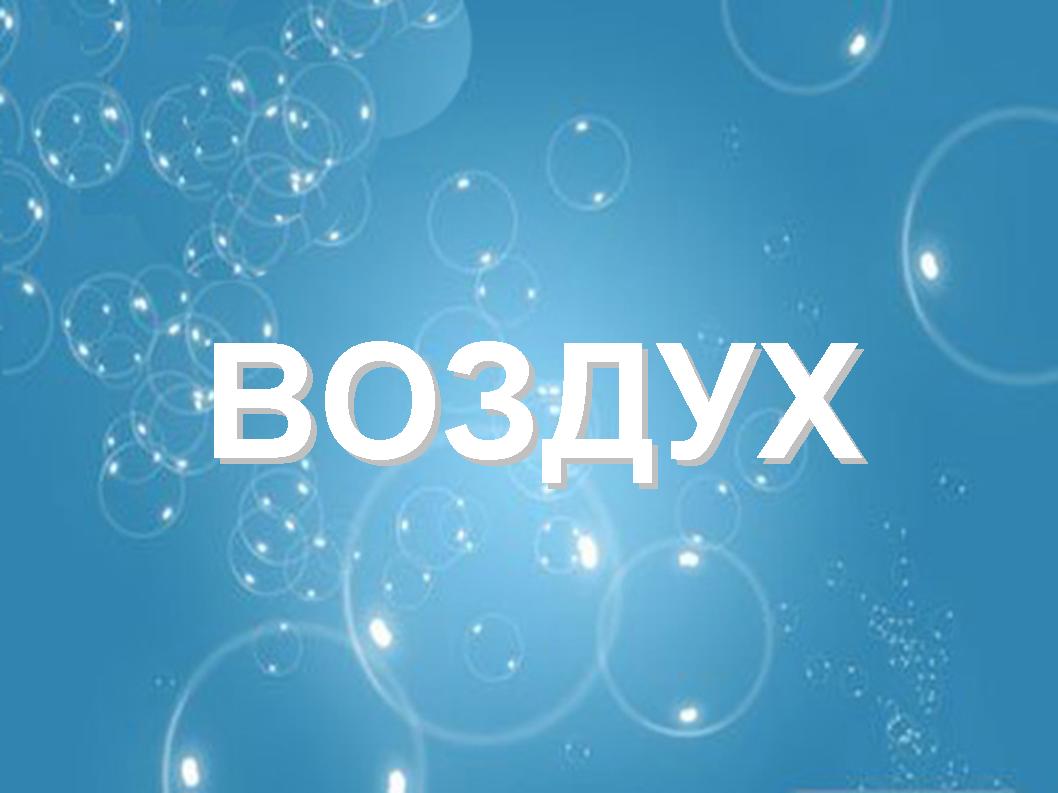 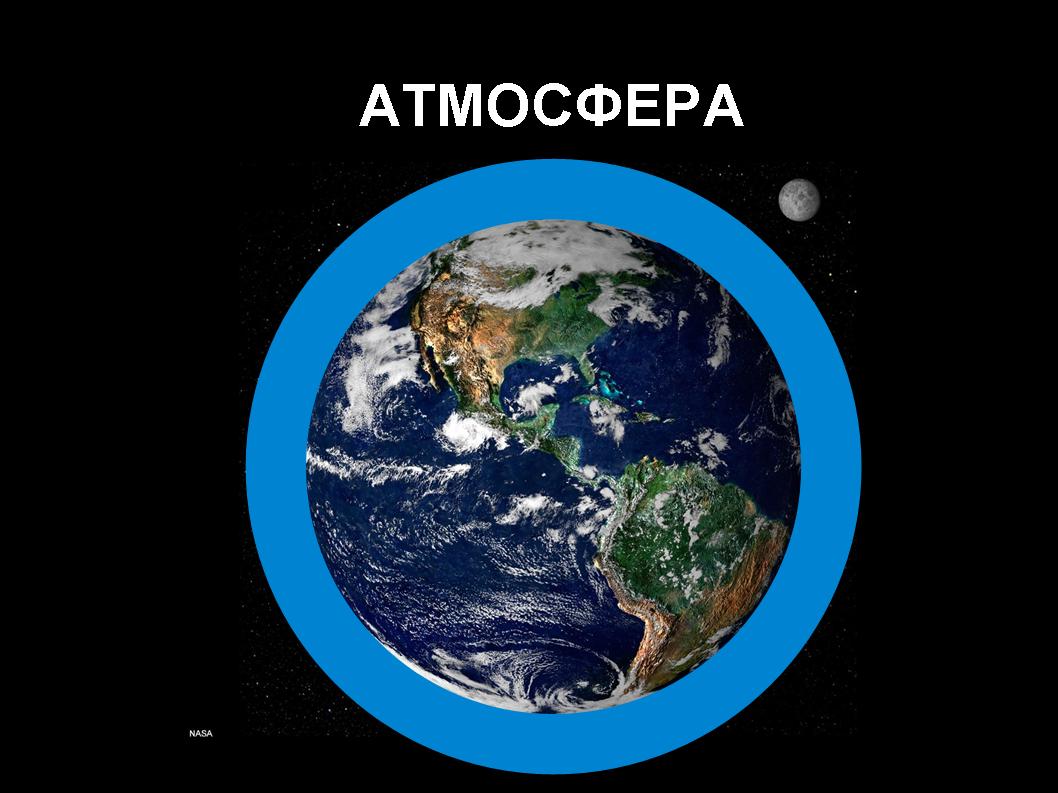 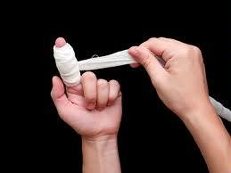 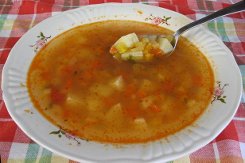 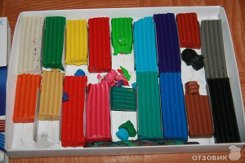 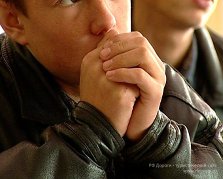 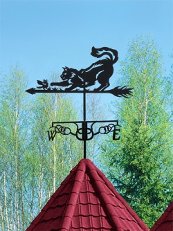 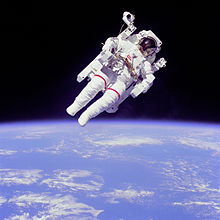 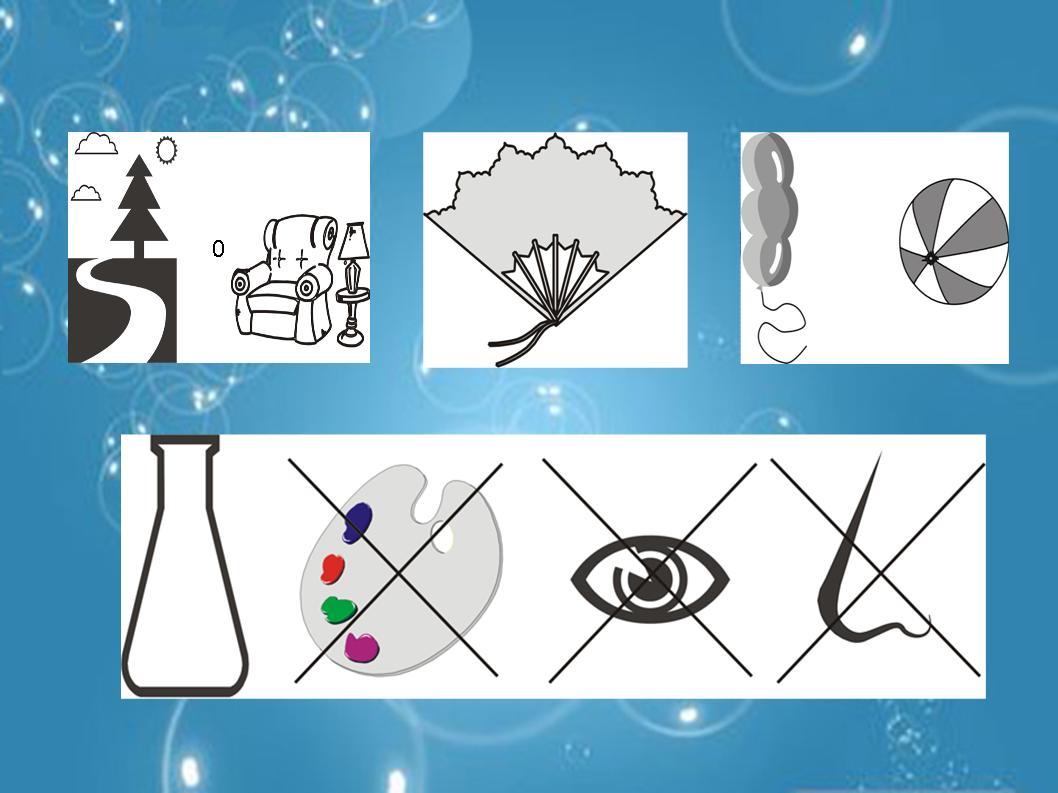